Dr. Catherine Baker 				Anna Iñigo
Institute for Research on Genders & Sexualities (IRGS)	Research Centre on Information, Communication &Culture Dublin City University 				University of Barcelona
Manfluencers, culture wars, and anti-LGBTQI+ politics:
The role of manospheric ecosystems in amplifying queerphobia
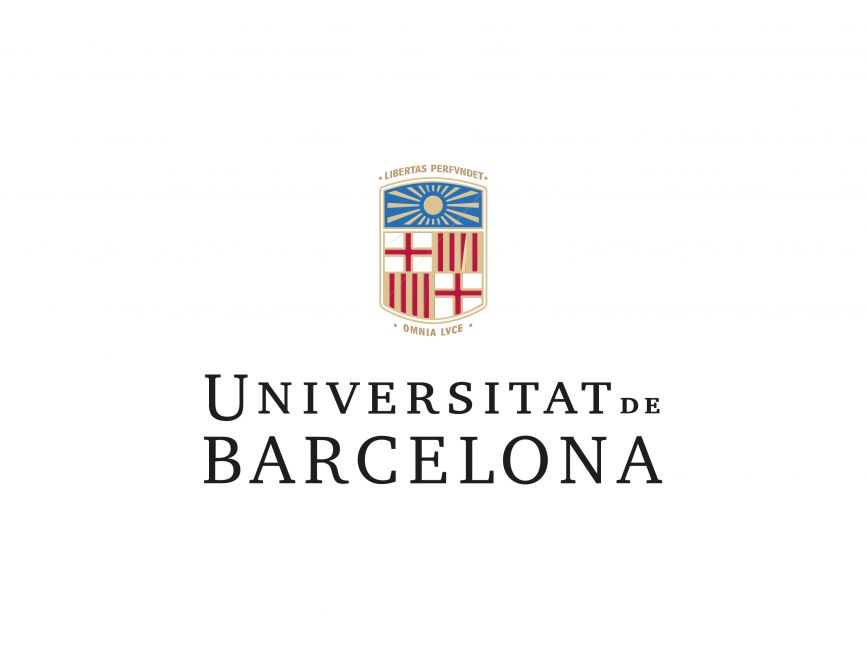 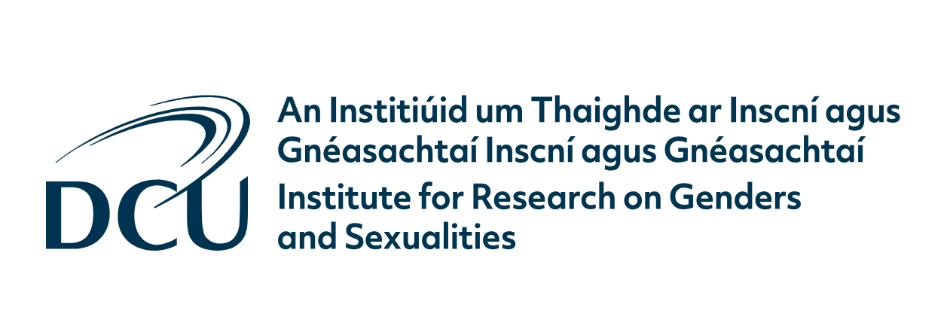 [Speaker Notes: Slide 1:
Name, postdoc,  and IRGS
Today I will be discussing research my Research Ireland funded project in the use of claims to science within far-right, manosphere and anti-gender organizing

In this presentation, I will be parsing out some of the trends and conceptual issues raised when discussing the adoption of claims to science by the reactionary right – using the case study of US reactionary pundits and influencers]